CSEP 521Applied Algorithms
Richard Anderson
Winter 2013
Lecture 4
Announcements
Reading
For today,  sections 4.5, 4.7, 4.8, 5.1, 5.2
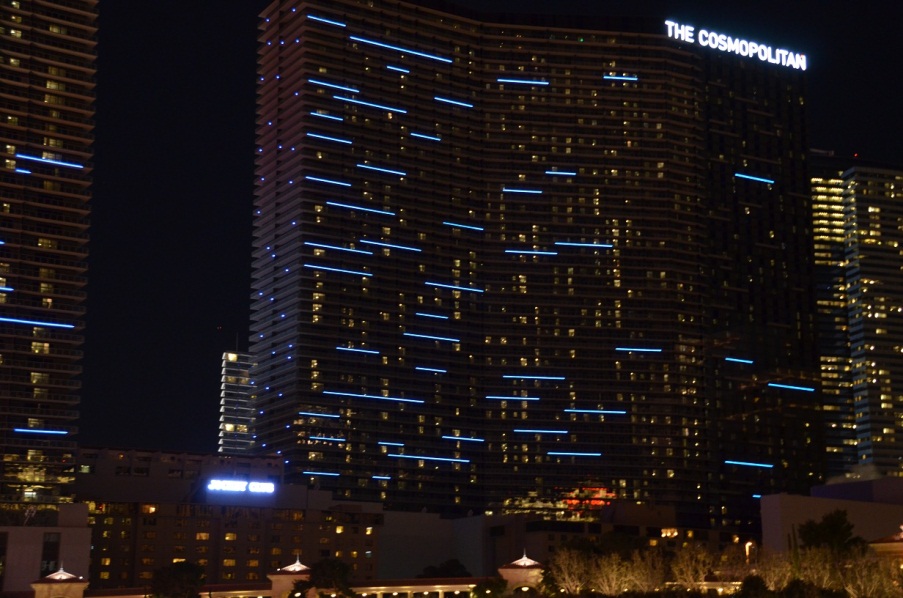 Interval Scheduling
Highlights from last lecture
Greedy Algorithms
Dijkstra’s Algorithm
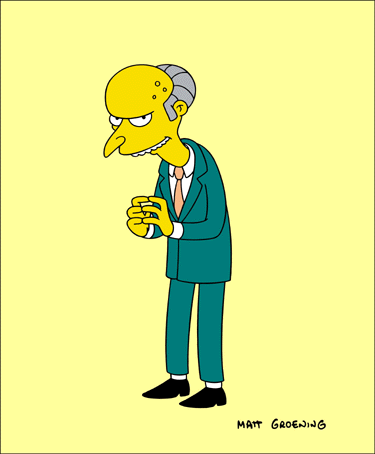 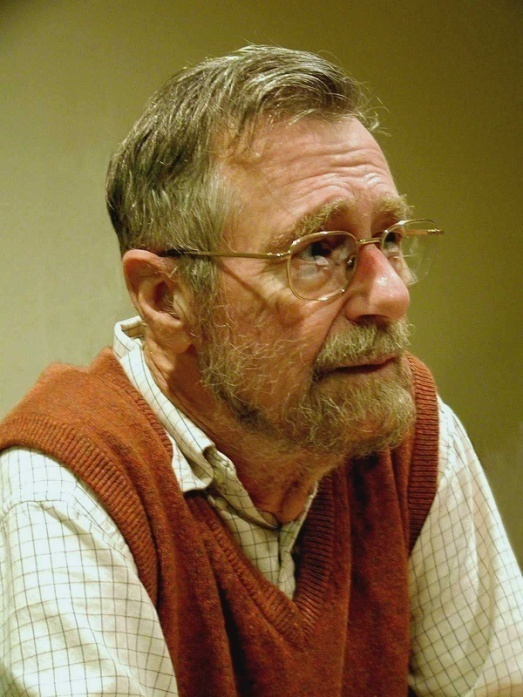 Today
Minimum spanning trees
Applications of Minimum Spanning trees
Huffman codes
Homework solutions
Recurrences
Minimum Spanning Tree
Introduce Problem
Demonstrate three different greedy algorithms
Provide proofs that the algorithms work
Minimum Spanning Tree
15
t
a
6
9
14
3
4
e
10
13
c
s
11
20
5
17
2
7
g
b
8
f
22
u
12
1
16
v
Greedy Algorithms for Minimum Spanning Tree
[Prim] Extend a tree by including the cheapest out going edge
[Kruskal] Add the cheapest edge that joins disjoint components
[ReverseDelete] Delete the most expensive edge that does not disconnect the graph
4
b
c
20
5
11
8
a
d
7
22
e
Greedy Algorithm 1Prim’s Algorithm
Extend a tree by including the cheapest out going edge
15
t
a
6
14
3
9
4
e
10
13
c
s
11
20
5
Construct the MST with Prim’s algorithm starting from vertex a
Label the edges in order of insertion
17
2
7
g
b
8
f
22
u
12
1
16
v
Greedy Algorithm 2Kruskal’s Algorithm
Add the cheapest edge that joins disjoint components
15
t
a
6
14
3
9
4
e
10
13
c
s
11
20
5
17
2
7
Construct the MST with Kruskal’s algorithm
Label the edges in order of insertion
g
b
8
f
22
u
12
1
16
v
Greedy Algorithm 3Reverse-Delete Algorithm
Delete the most expensive edge that does not disconnect the graph
15
t
a
6
14
3
9
4
e
10
13
c
s
11
20
5
17
2
7
Construct the MST with the reverse-delete algorithm
Label the edges in order of removal
g
b
8
f
22
u
12
1
16
v
Why do the greedy algorithms work?
For simplicity, assume all edge costs are distinct
Edge inclusion lemma
Let S be a subset of V, and suppose e = (u, v) is the minimum cost edge of E, with u in S and v in V-S
e is in every minimum spanning tree of G
Or equivalently, if e is not in T, then T is not a minimum spanning tree
e
S
V - S
e is the minimum cost edge between S and V-S
Proof
Suppose T is a spanning tree that does not contain e
Add e to T, this creates a cycle
The cycle must have some edge e1 = (u1, v1) with u1 in S and v1 in V-S






T1 = T – {e1} + {e} is a spanning tree with lower cost
Hence, T is not a minimum spanning tree
S
V - S
e
Optimality Proofs
Prim’s Algorithm computes a MST
Kruskal’s Algorithm computes a MST

Show that when an edge is added to the MST by Prim or Kruskal, the edge is the minimum cost edge between S and V-S for some set S.
Prim’s Algorithm
S = { };    T = { };
while S != V
	choose the minimum cost edge                    	e = (u,v), with u in S, and v in V-S
	add e to T
	add v to S
Prove Prim’s algorithm computes an MST
Show an edge e is in the MST when it is added to T
Dijkstra’s Algorithmfor Minimum Spanning Trees
S = {};    d[s] = 0;     d[v] = infinity for v != s
While S != V
	Choose v in V-S with minimum d[v]
	Add v to S
	For each  w in the neighborhood of v
		d[w] = min(d[w], c(v, w))
3
y
4
u
a
1
2
4
3
s
x
1
1
2
v
5
3
b
4
z
Kruskal’s Algorithm
Let C = {{v1}, {v2}, . . ., {vn}};  T = { }
while |C| > 1
	Let e = (u, v) with u in Ci and v in Cj be the 	minimum cost edge joining distinct sets in C
	Replace Ci and Cj by Ci U Cj
	Add e to T
Prove Kruskal’s algorithm computes an MST
Show an edge e is in the MST when it is added to T
Reverse-Delete Algorithm
Lemma:  The most expensive edge on a cycle is never in a minimum spanning tree
Dealing with the assumption of no equal weight edges
Force the edge weights to be distinct
Add small quantities to the weights 
Give a tie breaking rule for equal weight edges
Application: Clustering
Given a collection of points in an r-dimensional space, and an integer K, divide the points into K sets that are closest together
Distance clustering
Divide the data set into K subsets to maximize the distance between any pair of sets
dist (S1, S2) = min {dist(x, y) | x in S1, y in S2}
Divide into 2 clusters
Divide into 3 clusters
Divide into 4 clusters
Distance Clustering Algorithm
Let C = {{v1}, {v2},. . ., {vn}};  T = { }
while |C| > K
	Let e = (u, v) with u in Ci and v in Cj be the 	minimum cost edge joining distinct sets in C
	Replace Ci and Cj by Ci U Cj
K-clustering
Huffman Codes
Given a set of symbols of known frequency, encode in binary to minimize the average length of a message
S = {a, b, c, d},  f(a) = .4, f(b) = .3, f(c) = .2,  f(d) = .1
Prefix codes
A code is a prefix code, if there is no pair of code words X and Y, where X is a prefix of Y
A prefix code can be decoded with a left to right scan
A binary prefix code can be represented as a binary tree
Optimal prefix code
Given a set of symbols with frequencies for the symbols, design a prefix code with minimum average length
ABL(Code):  Average Bits per Letter
Properties of optimal codes
The tree for an optimal code is full
If f(x) ≤ f(y) then depth(x) ≥ depth(y)
The two nodes of lowest frequency are at the same level
There is an optimal code where the two lowest frequency words are siblings
Huffman Algorithm
Pick the two lowest frequency items
Replace with a new item with there combined frequencies
Repeat until done
Correctness proof (sketch)
Let y, z be the lowest frequency letters that are replaced by a letter w
Let T be the tree constructed by the Huffman algorithm, and T’ be the tree constructed by the Huffman algorithm when y, z are replaced by w
ABL(T’) = ABL(T) – f(w)
Correctness proof (sketch)
Proof by induction
Base case, n = 2
Suppose Huffman algorithm is correct for n symbols
Consider an n+1 symbol alphabet . . .
Homework problems
Exercise 8, Page 109
Prove that for any c, there is a graph G such that Diag(G) ≥ c APD(G)
Exercise 12, Page 112
Given info of the form Pi died before Pj born and Pi and Pj overlapped, determine if the data is internally consistent
Programming Problem
Random out degree one graph
Question:
What is the cycle structure as N gets large?
How many cycles?
What is the cycle length?
Topological Sort Approach
Run topological sort
Determine cycles
Order vertices on branches
Label vertices on the cycles
Label vertices on branches computing cycle weight
Pointer chasing algorithm
Label vertices with the number of their cycle
Pick a vertex, follow chain of pointers
Until a labeled vertex is reached
Until a new cycle is discovered
Follow chain of vertices a second time to set labels
The code . . .
int cycleID;
      if (cycle[y] == -1) {
           cycleID = cycles.AddCycle();
           for (int a = y; a != x; a = next[a]) {
                 cycle[a] = (sbyte) cycleID;
                 cycles.AddCycleVertex(cycleID);
            }
            cycle[x] = (sbyte) cycleID;
            cycles.AddCycleVertex(cycleID);
        }
        else
            cycleID = cycle[y];

        for (int a = v; cycle[a] == -1; a = next[a]) {
             cycle[a] = (sbyte) cycleID;
             cycles.AddBranchVertex(cycleID);
        }
  }
void MarkCycle(int v, 
                         CycleStructure cycles,
                         bool[] mark, 
                         sbyte[] cycle) {
     if (mark[v] == true)
          return;

     int y = v;
     int x;
     do {
          x = y;
          y = next[x];
          mark[x] = true;
      }
      while (mark[y] == false);
Results from Random Graphs
What is the length of the longest cycle?
How many cycles?
Recurrences
Divide and Conquer
Recurrences, Sections 5.1 and 5.2
Algorithms
Counting Inversions (5.3)
Closest Pair (5.4)
Multiplication (5.5)
FFT (5.6)
Divide and Conquer
Array Mergesort(Array a){
	n = a.Length;
	if (n <= 1)
		return a;
	b = Mergesort(a[0 .. n/2]);
	c = Mergesort(a[n/2+1 .. n-1]);
	return Merge(b, c);
}
Algorithm Analysis
Cost of Merge
Cost of Mergesort
T(n) <= 2T(n/2) + cn; T(1) <= c;
Recurrence Analysis
Solution methods
Unrolling recurrence
Guess and verify
Plugging in to a “Master Theorem”
Unrolling the recurrence
Substitution
Prove T(n) <= cn (log2n + 1) for n >= 1
Induction:
Base Case:


Induction Hypothesis:
T(n/2) <= c(n/2) log2(n/2)
A better mergesort (?)
Divide into 3 subarrays and recursively sort
Apply 3-way merge
What is the recurrence?
Unroll recurrence for                  T(n) = 3T(n/3) + dn
Recurrence Examples
T(n) = 2 T(n/2) + cn
O(n log n)
T(n) = T(n/2) + cn
O(n)

More useful facts:
logkn = log2n / log2k
k log n = n log k
T(n) = aT(n/b) + f(n)
Recursive Matrix Multiplication
Multiply 2 x 2 Matrices:
| r    s |    | a    b|   |e    g|
| t     u|    | c    d|   | f    h|

r = ae + bf
s = ag + bh
t = ce + df
u = cg + dh
A N x N matrix can be viewed as a 2 x 2 matrix with entries that are (N/2) x (N/2) matrices. 
The recursive matrix multiplication algorithm recursively multiplies the       (N/2) x (N/2) matrices and combines them using the equations for multiplying 2 x 2 matrices
=
Recursive Matrix Multiplication
How many recursive calls are made at each level?

How much work in combining the results?

What is the recurrence?
What is the run time for the recursive Matrix Multiplication Algorithm?
Recurrence:
T(n) = 4T(n/2) + cn
T(n) = 2T(n/2) + n2
T(n) = 2T(n/2) + n1/2
Recurrences
Three basic behaviors
Dominated by initial case
Dominated by base case
All cases equal – we care about the depth
What you really need to know about recurrences
Work per level changes geometrically with the level
Geometrically increasing (x > 1)
The bottom level wins
Geometrically decreasing  (x < 1)
The top level wins
Balanced (x = 1)
Equal contribution
Classify the following recurrences(Increasing, Decreasing, Balanced)
T(n) = n + 5T(n/8)

T(n) = n + 9T(n/8)

T(n) = n2 + 4T(n/2)

T(n) = n3 + 7T(n/2)

T(n) = n1/2 + 3T(n/4)
Strassen’s Algorithm
Multiply 2 x 2 Matrices:
| r    s |    | a    b|   |e    g|
| t     u|    | c    d|   | f    h|
Where:
p1 = (b + d)(f + g)
p2= (c + d)e
p3= a(g – h)
p4= d(f – e)
p5= (a – b)h
p6= (c – d)(e + g)
p7= (b – d)(f + h)
=
r = p1 + p4 – p5 + p7
s = p3 + p5
t = p2 + p5
u = p1 + p3 – p2 + p7
Recurrence for Strassen’s Algorithms
T(n) = 7 T(n/2) + cn2
What is the runtime?